CS- 212
Distributed Database Systems
Query ProcessingPart II
Ms. Mariam Nosheen
Computer Science Department, LCWU, Lhr
Query Processing
Outline of todays Presentation
Data Localization
Conclusion
2
Ms. Mariam Nosheen
CS- 212 Distributed Database Systems
Query Processing
Layer 2 – Data Localization
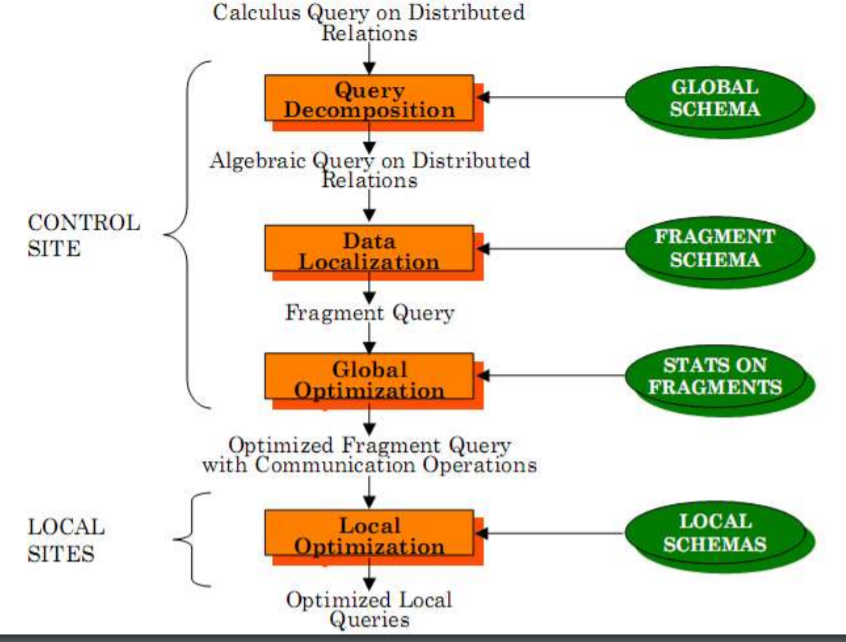 Input: Algebraic query on distributed relations
Determine which fragments are involved 
Localization program 
	➠ substitute for each global query 	its materialization program 
	➠ optimize
3
Ms. Mariam Nosheen
CS- 212 Distributed Database Systems
Query Processing
Example
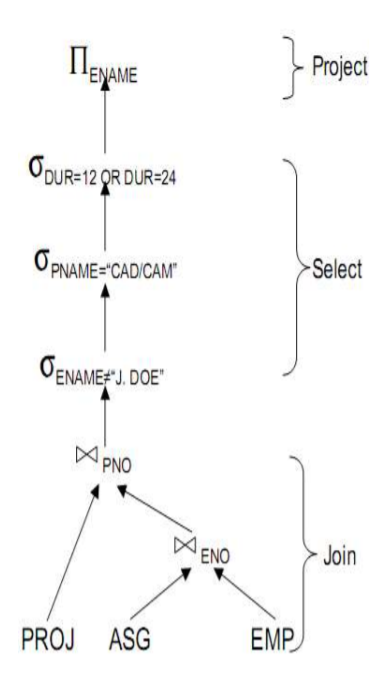 Assume 
➠ EMP is fragmented into EMP1, EMP2, EMP3 
as follows: 
	EMP1=σENO≤“E3”(EMP) 
	EMP2= σ“E3”<ENO<“E6”(EMP) 
	EMP3=σENO≥“E6”(EMP)
➠ ASG fragmented into ASG1 and ASG2 as follows:
	ASG1=σENO≤“E3”(ASG)
	ASG2=σENO>“E3”(ASG)
Replace EMP by (EMP1∪EMP2∪EMP3 ) 
and ASG by (ASG1 ∪ ASG2) in any query
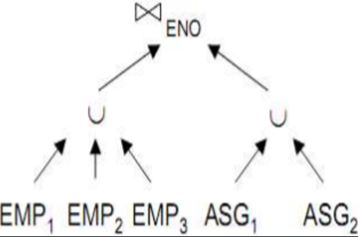 4
Ms. Mariam Nosheen
CS- 212 Distributed Database Systems
Query Processing
Reduce Query
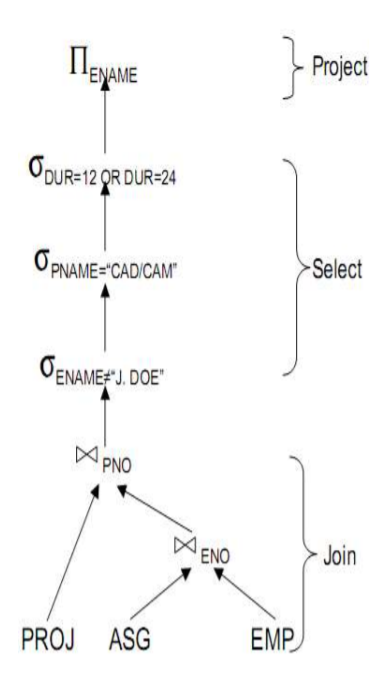 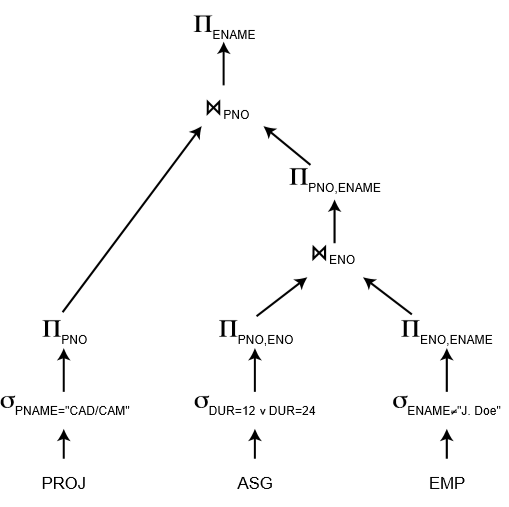 Eliminates Unnecessary Work
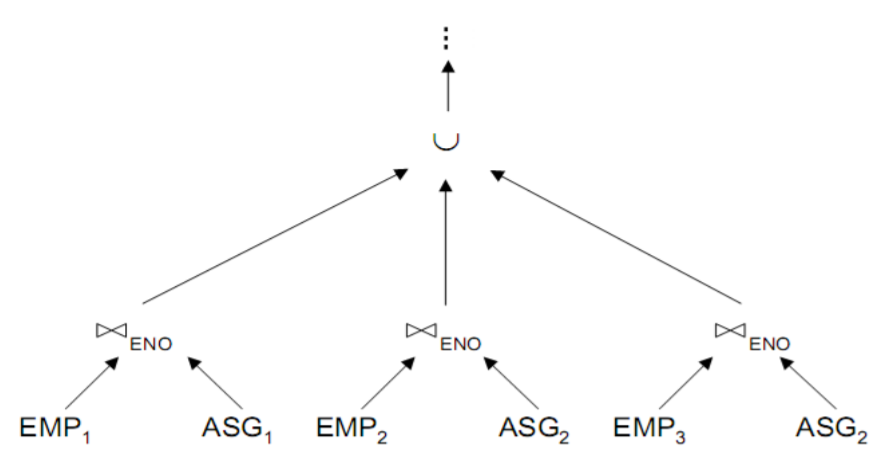 Reduce Query
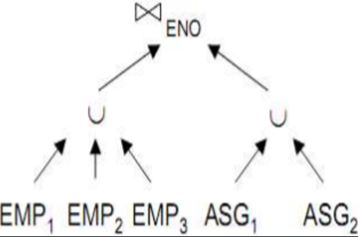 Rewritten Operator Tree
5
Ms. Mariam Nosheen
CS- 212 Distributed Database Systems
Query Processing
Layer 2 – Data Localization
a) Reduction with Selection
Reduction for Primary Horizontal Fragmentation
Example 
Relation EMP(ENO, ENAME, TITLE) 
can be split into three horizontal fragments EMP1, EMP2, and EMP3, deﬁned as follows:
EMP1 = σENO≤”E3”(EMP) 
EMP2 = σ”E3”<ENO≤”E6”(EMP)
 EMP3 = σENO>”E6”(EMP)
Example :We now illustrate reduction by horizontal fragmentation using the following example query:
SELECT * FROM EMP WHERE ENO = "E5"
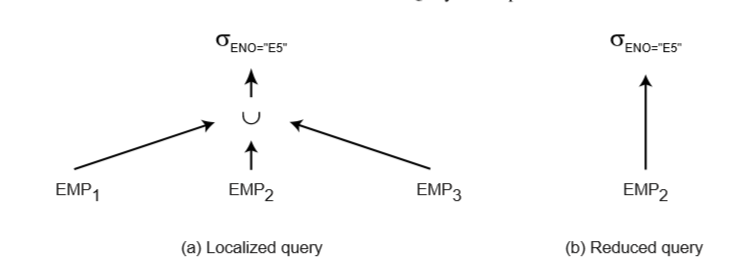 6
Ms. Mariam Nosheen
CS- 212 Distributed Database Systems
Query Processing
Layer 2 – Data Localization
Reduction for Primary Horizontal Fragmentation
b) Reduction with Join
Example : Assume that relation EMP is fragmented between EMP1, EMP2, and EMP3, as above, and that relation ASG is fragmented as 
ASG1 = σENO≤”E3”(ASG) 
ASG2 = σENO>”E3”(ASG) 
EMP1and ASG1are deﬁned by the same predicate. Furthermore, the predicate deﬁningASG2 is the union of the predicates deﬁning EMP2 andEMP3. Now consider the join query SELECT * FROM EMP, ASG WHERE EMP.ENO = ASG.ENO
7
Ms. Mariam Nosheen
CS- 212 Distributed Database Systems
Query Processing
Layer 2 – Data Localization
Reduction for Vertical Fragmentation
The vertical fragmentation function distributes a relation based on projection attributes. Since the reconstruction operator for vertical fragmentation is the join, the localization program for a vertically fragmented relation consists of the join of the fragments on the common attribute. For vertical fragmentation, we use the following example.
Example : Relation EMP can be divided into two vertical fragments where the key attribute ENO is duplicated:
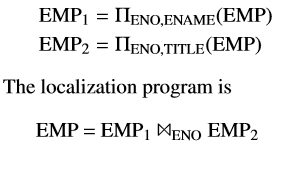 8
Ms. Mariam Nosheen
CS- 212 Distributed Database Systems
Query Processing
Layer 2 – Data Localization
Reduction for Derived Fragmentation
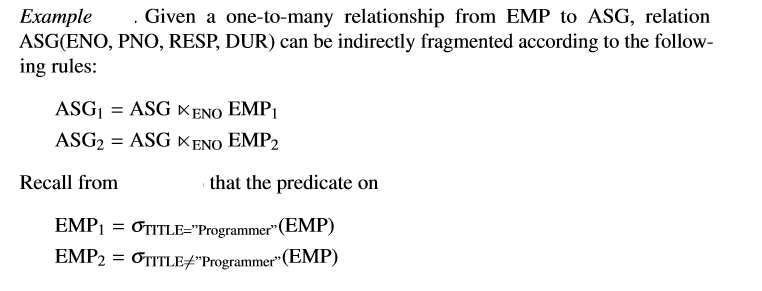 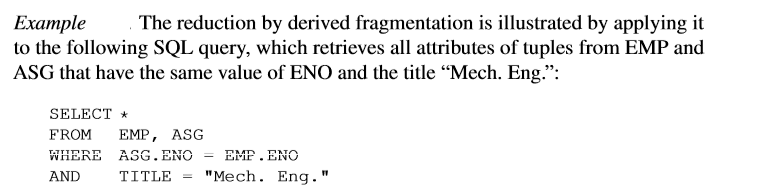 9
Ms. Mariam Nosheen
CS- 212 Distributed Database Systems
Query Processing
Layer 2 – Data Localization
Reduction for Hybrid Fragmentation
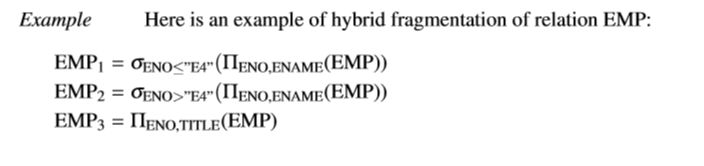 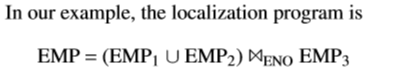 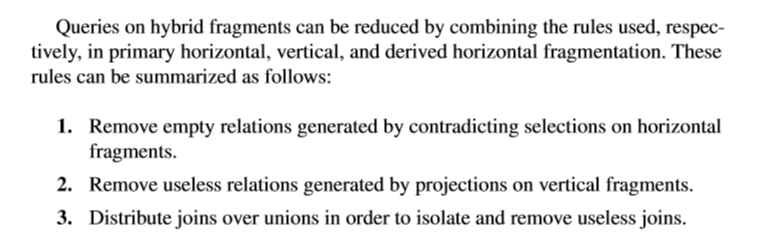 10
Ms. Mariam Nosheen
CS- 212 Distributed Database Systems
Query Processing
Conclusion
11
Ms. Mariam Nosheen
CS- 212 Distributed Database Systems